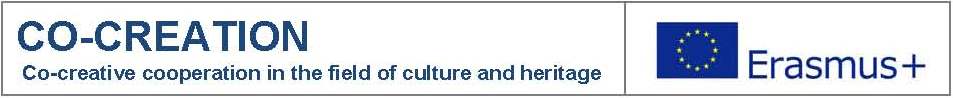 Good practice of co-creation:
3-day European pilot course 
9 – 11 October 2019 in Copenhagen
The UN Sustainable Development Goals
Hans Jørgen Vodsgaard
Interfolk
 Institute for Civil Society
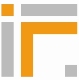 1
The UN pin
2
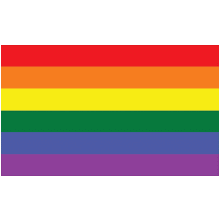 The pin is not a symbol for the Rainbow flag.
 or the PRIDE festival or the LGBTQ movement
( lesbian, gay, bisexual, transgender and queer) 



It is a symbol for UN’s Sustainable Development Goals
The UN Sustainable Development Goals
3
In 2015 the UN adopted 17 Sustainable Development Goals (SDGs) that establish a new framework a better and more sustainable future for all towards 2030.  The SDGs are universal and apply to all countries

The 17 SDGs including 169 part goals replace 
the eight Millennium Development Goals (MDGs). 






With the SDGs the UN member states have committed 
themselves in all countries by 2030 to:
environmental development 
securing peace and security. 
poverty reduction and social development
ending hunger completely, 
ensuring education for all, 
securing health 
promoting decent work and sustainable economic growth
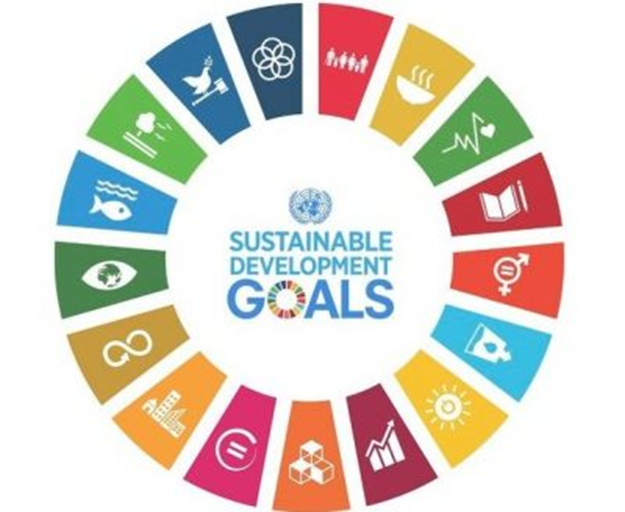 4
5
“Sustainable Development Action – THE NORDIC WAYImplementation of the Global 2030 Agenda for Sustainable Development in Nordic Cooperation”Nordic Council of Ministers 2017, page 70
Sustainable development goals
6
All member states have committed themselves to these goals. 
Everyone is needed to reach these ambitious targets. The creativity, knowhow, technology and financial resources from all of society is necessary to achieve the SDGs in every context.

Achieving the SDGs requires the partnership of governments, private sector, civil society and citizens alike to make sure we leave a better planet for future generations.

Sustainable development goals can / should be 
part of all areas of NGO activities, also in the cultural field.
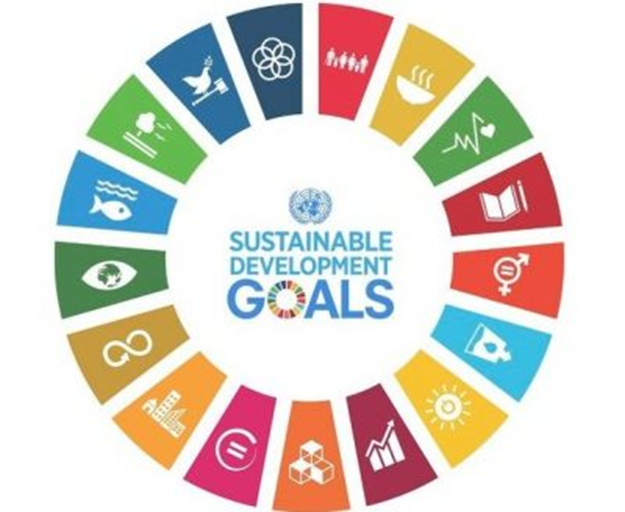